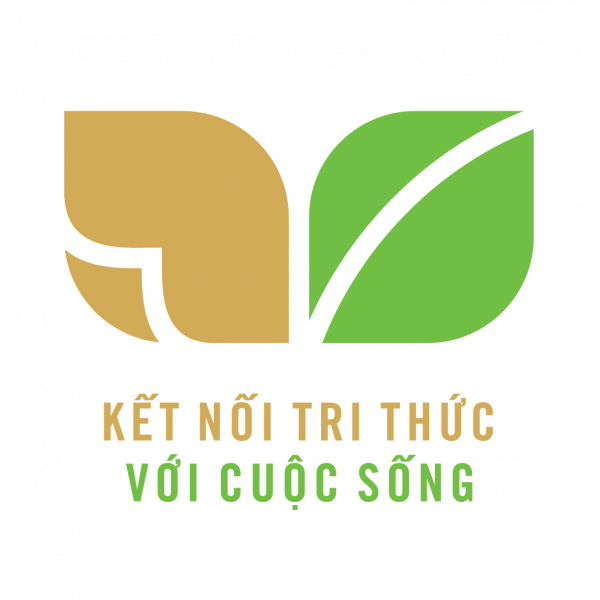 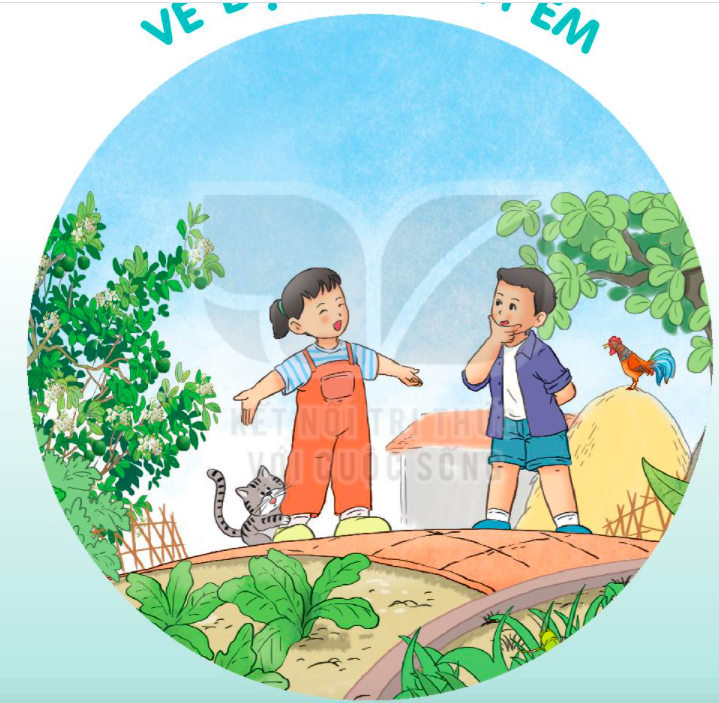 VẺ
ĐẸP
QUANH
EM
HẠT THÓC
BÀI 7
BÀI 7
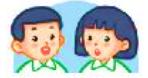 Giải đố
Hạt gì nho nhỏ
Trong trắng, ngoài vàng
Xay, giã, giần, sàng
Nấu thành cơm dẻo?
(Là hạt gì?)
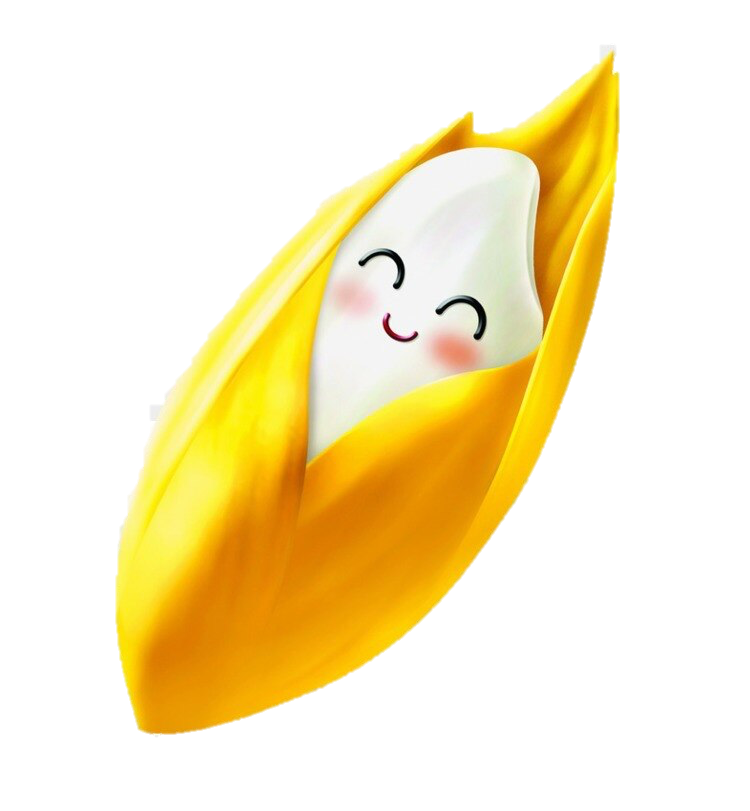 Hạt thóc
HẠT THÓC
BÀI 7
BÀI 7
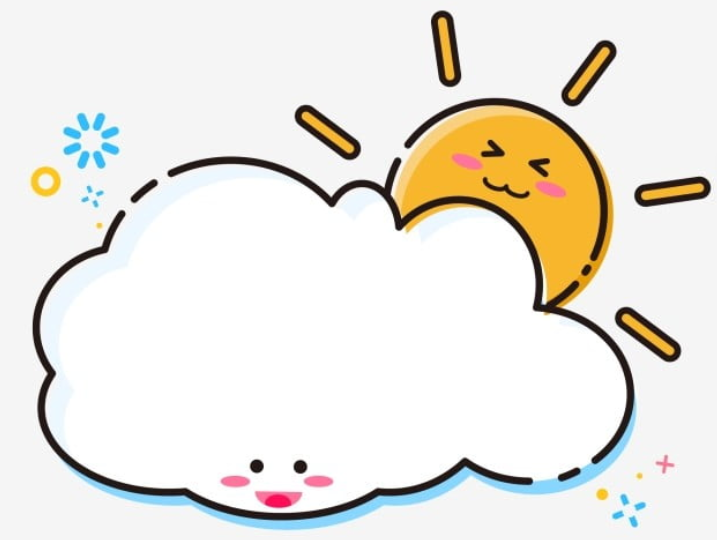 TIẾT 1 – 2
ĐỌC
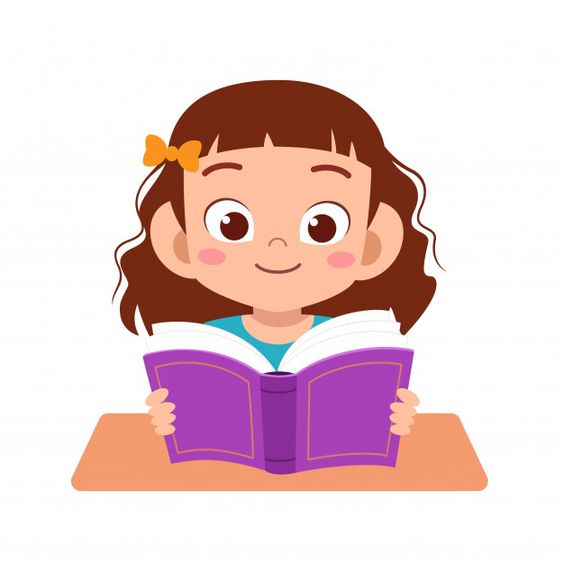 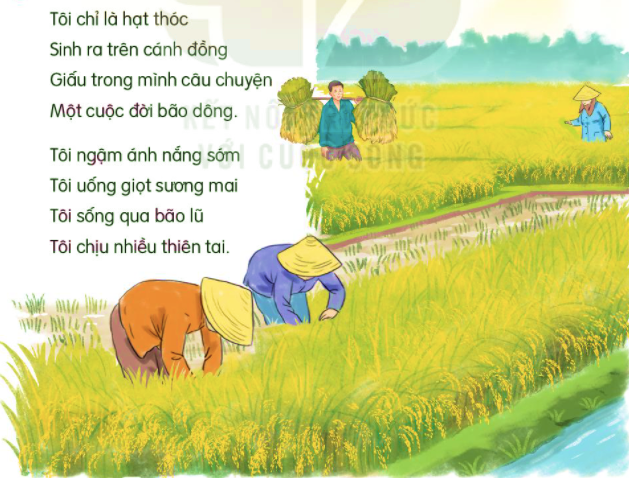 Hạt thóc
ĐỌC
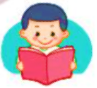 Tôi chỉ là hạt thóc
Sinh ra trên cánh đồng
Giấu trong mình câu chuyện
Một cuộc đời bão dông.
Dẫu hình hài bé nhỏ
Tôi trải cả bốn mùa
Dẫu bây giờ bình dị
Tôi có từ ngàn xưa.
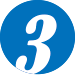 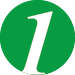 Tôi ngậm ánh nắng sớm
Tôi uống giọt sương mai
Tôi sống qua bão lũ
Tôi chịu nhiều thiên tai.
Tôi chỉ là hạt thóc
Không biết hát biết cười
Nhưng tôi luôn có ích
Vì nuôi sống con người.
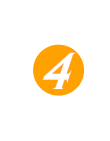 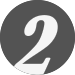 (Ngô Hoài Chung)
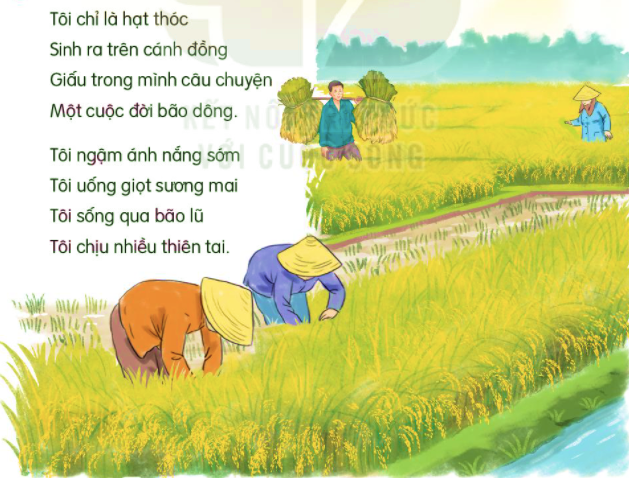 ĐỌC
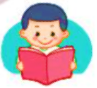 Hạt thóc
Tôi chỉ là hạt thóc
Sinh ra trên cánh đồng
Giấu trong mình câu chuyện
Một cuộc đời bão dông.
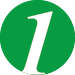 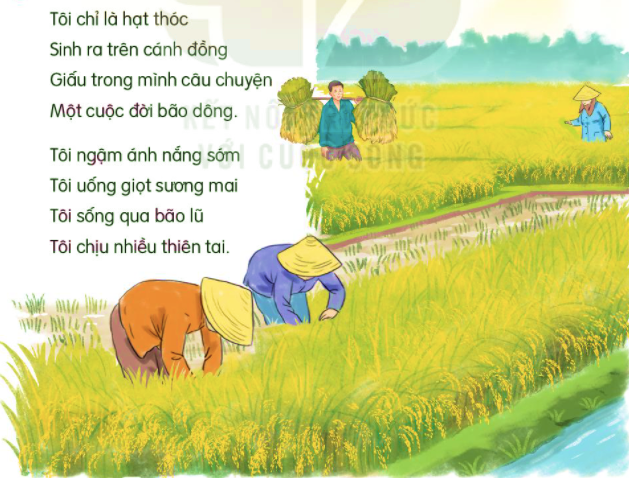 Tôi ngậm ánh nắng sớm
Tôi uống giọt sương mai
Tôi sống qua bão lũ
Tôi chịu nhiều thiên tai.
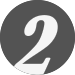 ĐỌC
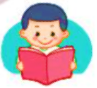 : những hiện tượng thiên nhiên gây tác
thiên tai
động xấu như bão, lũ lụt, hạn hán, động đất,…
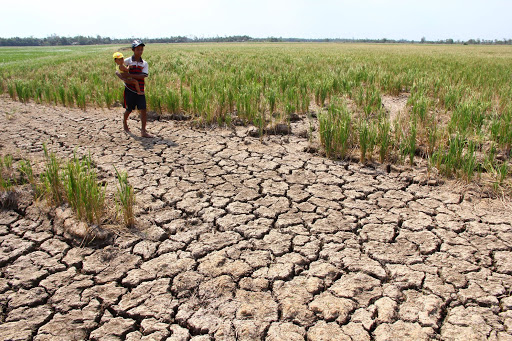 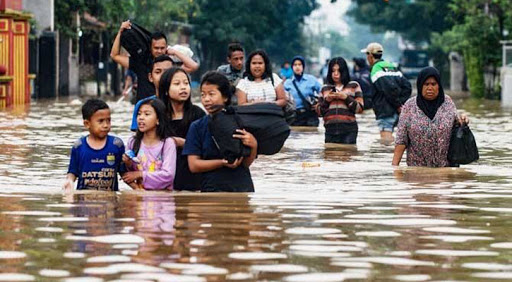 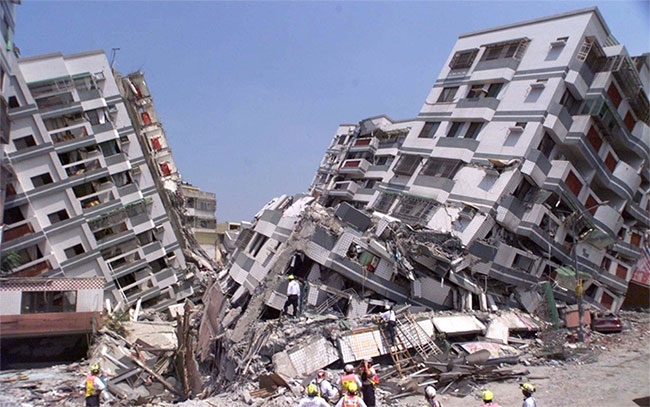 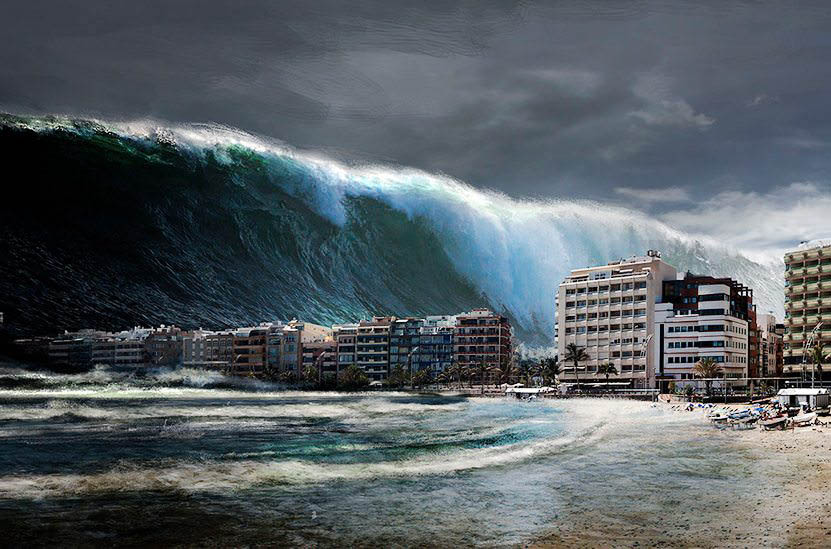 sóng thần
động đất
lũ lụt
hạn hán
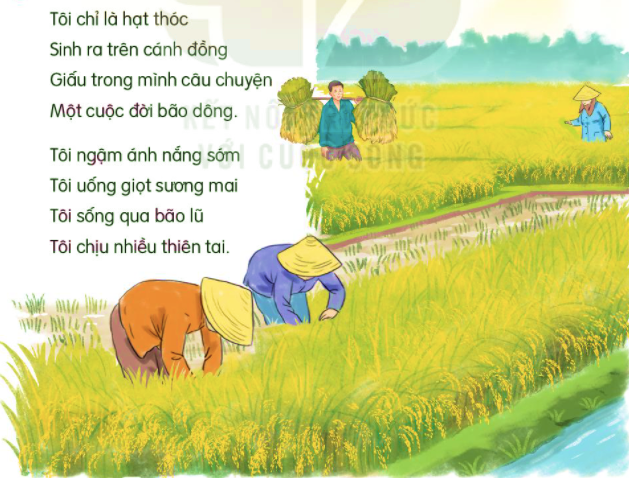 ĐỌC
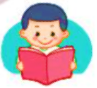 Dẫu hình hài bé nhỏ
Tôi trải cả bốn mùa
Dẫu bây giờ bình dị
Tôi có từ ngàn xưa.
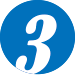 (Ngô Hoài Chung)
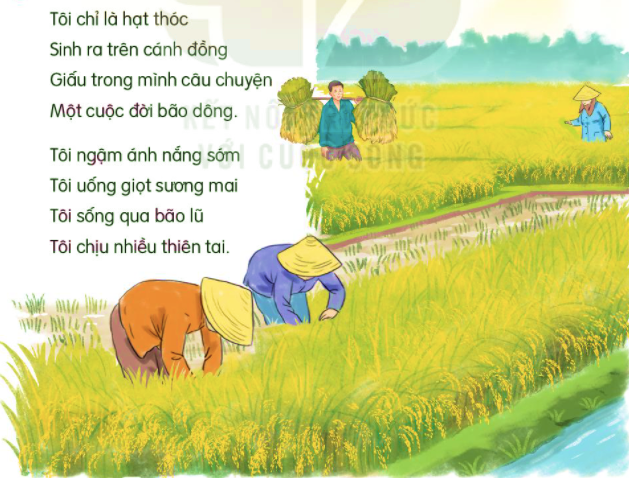 ĐỌC
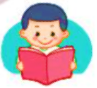 Tôi chỉ là hạt thóc
Không biết hát biết cười
Nhưng tôi luôn có ích
Vì nuôi sống con người.
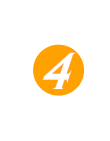 (Ngô Hoài Chung)
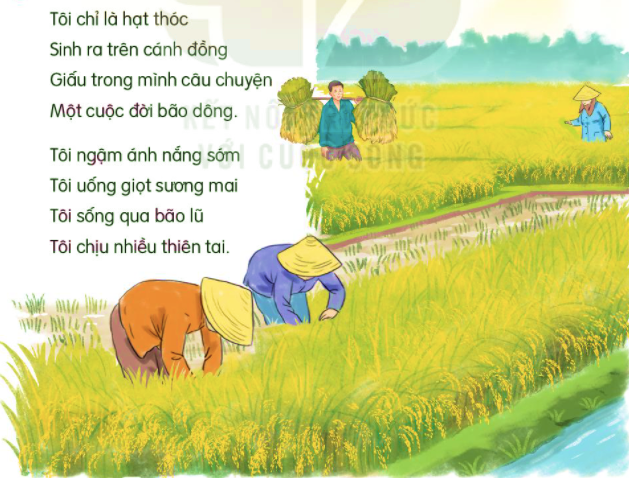 Hạt thóc
ĐỌC
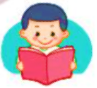 Tôi chỉ là hạt thóc
Sinh ra trên cánh đồng
Giấu trong mình câu chuyện
Một cuộc đời bão dông.
Dẫu hình hài bé nhỏ
Tôi trải cả bốn mùa
Dẫu bây giờ bình dị
Tôi có từ ngàn xưa.
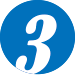 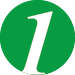 Tôi ngậm ánh nắng sớm
Tôi uống giọt sương mai
Tôi sống qua bão lũ
Tôi chịu nhiều thiên tai.
Tôi chỉ là hạt thóc
Không biết hát biết cười
Nhưng tôi luôn có ích
Vì nuôi sống con người.
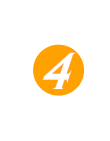 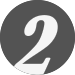 (Ngô Hoài Chung)
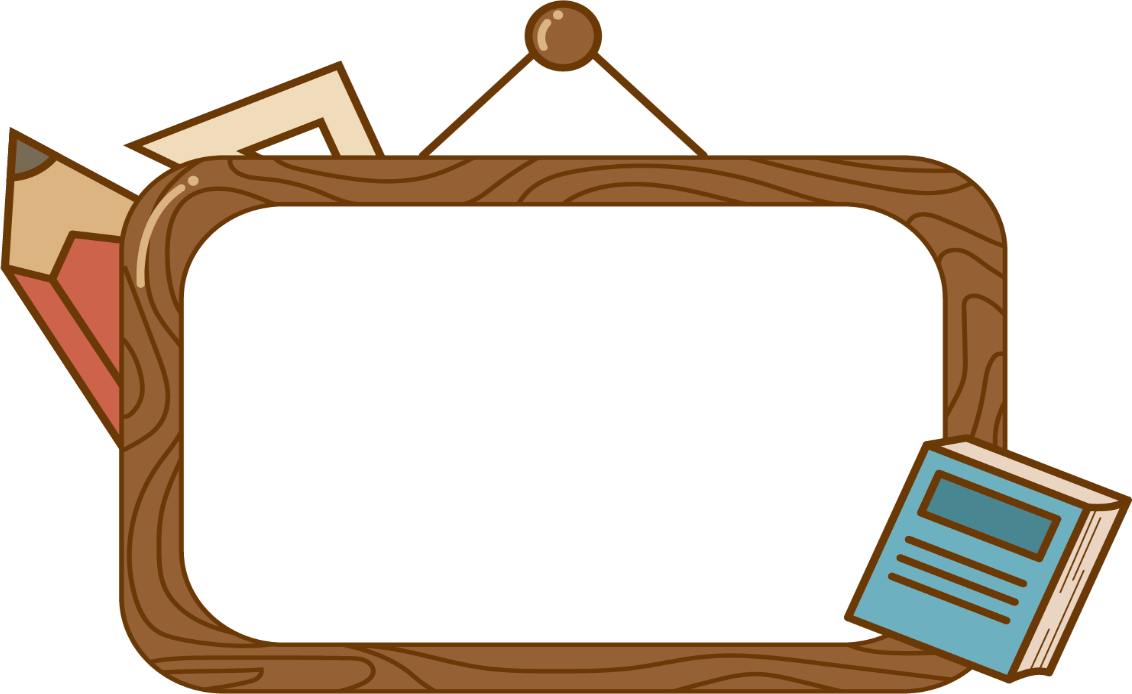 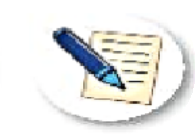 LUYỆN ĐỌC NHÓM
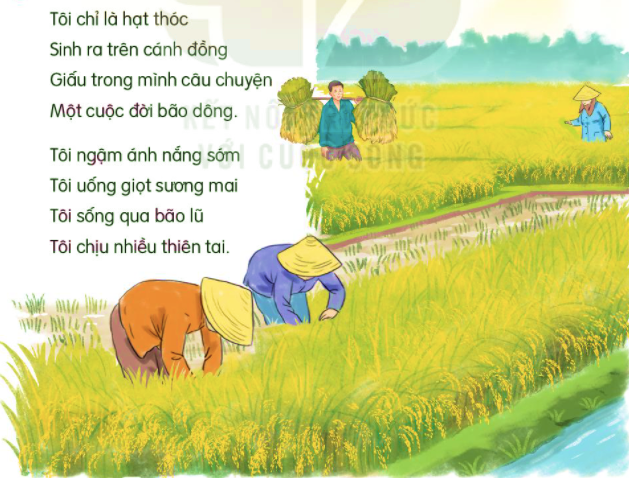 Hạt thóc
ĐỌC
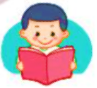 Tôi chỉ là hạt thóc
Sinh ra trên cánh đồng
Giấu trong mình câu chuyện
Một cuộc đời bão dông.
Dẫu hình hài bé nhỏ
Tôi trải cả bốn mùa
Dẫu bây giờ bình dị
Tôi có từ ngàn xưa.
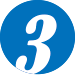 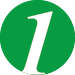 Tôi ngậm ánh nắng sớm
Tôi uống giọt sương mai
Tôi sống qua bão lũ
Tôi chịu nhiều thiên tai.
Tôi chỉ là hạt thóc
Không biết hát biết cười
Nhưng tôi luôn có ích
Vì nuôi sống con người.
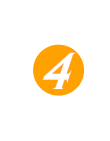 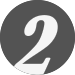 (Ngô Hoài Chung)
TRÒ CHƠI CỦA BỐ
Tìm hiểu bài
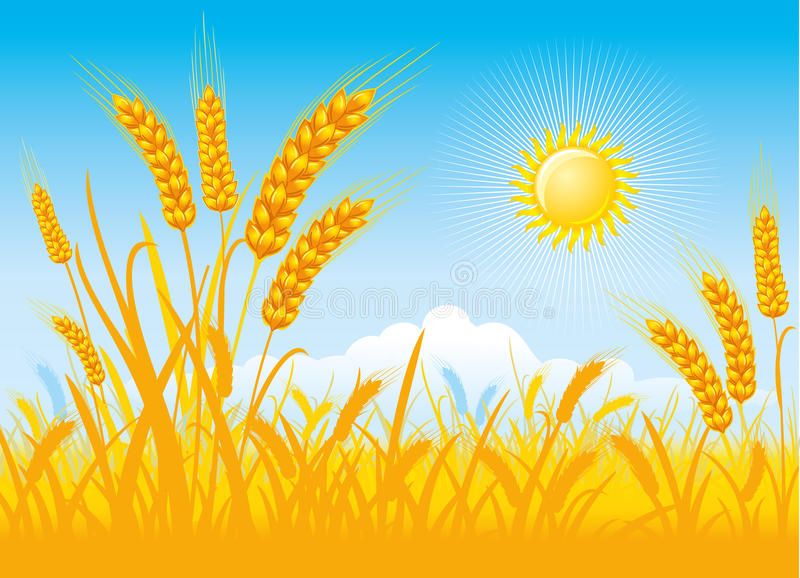 TRẢ LỜI CÂU HỎI
1. Hạt thóc được sinh ra từ đâu?
 Hạt thóc được sinh ra trên cánh đồng.
2. Những câu thơ nào cho thấy hạt thóc trải qua nhiều khó khăn?
 Tôi sống qua bão lũ
     Tôi chịu nhiều thiên tai.
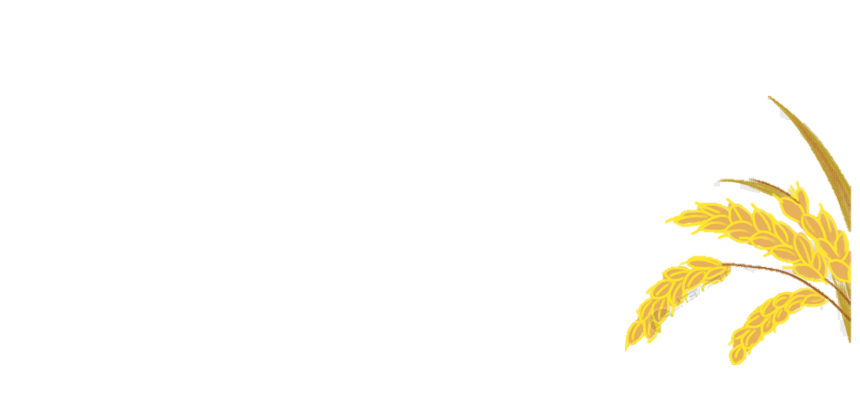 3. Hạt thóc quý giá như thế nào với con người?
 Hạt thóc là thực phẩm nuôi sống con người.
4. Em thích nhất câu thơ nào? Vì sao?
 Em thích nhất câu thơ … Vì……
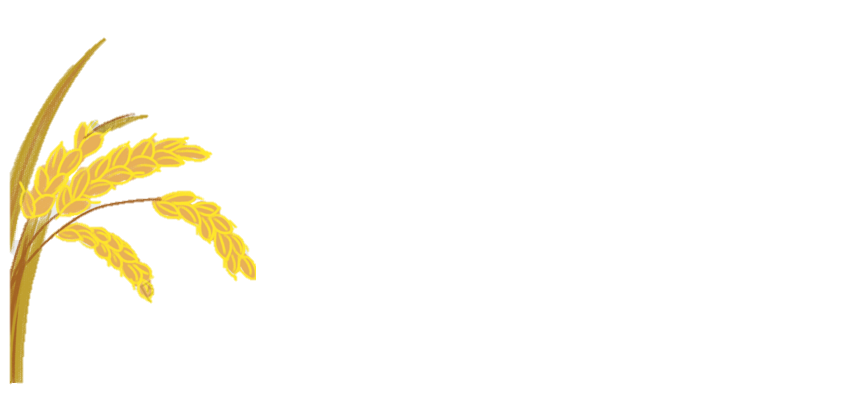 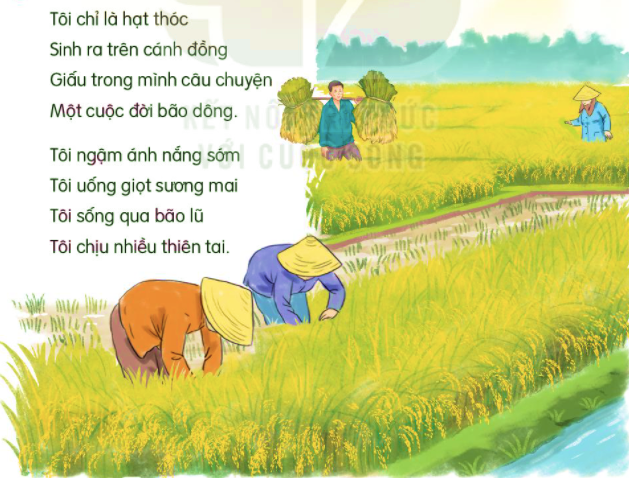 Hạt thóc
ĐỌC
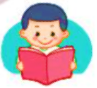 Tôi chỉ là hạt thóc
Sinh ra trên cánh đồng
Giấu trong mình câu chuyện
Một cuộc đời bão dông.
Dẫu hình hài bé nhỏ
Tôi trải cả bốn mùa
Dẫu bây giờ bình dị
Tôi có từ ngàn xưa.
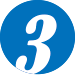 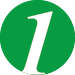 Tôi ngậm ánh nắng sớm
Tôi uống giọt sương mai
Tôi sống qua bão lũ
Tôi chịu nhiều thiên tai.
Tôi chỉ là hạt thóc
Không biết hát biết cười
Nhưng tôi luôn có ích
Vì nuôi sống con người.
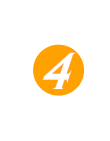 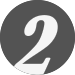 (Ngô Hoài Chung)
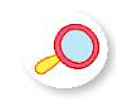 LUYỆN TẬP VĂN BẢN
1. Từ ngữ nào trong bài thơ cho thấy hạt thóc tự kể chuyện về mình?
 Hạt thóc tự xưng “tôi”.
2. Đóng vai hạt thóc, tự giới thiệu về mình.
G:
- Tôi là (…)
- Tôi sinh ra từ (…)
- Tôi có ích vì (…)